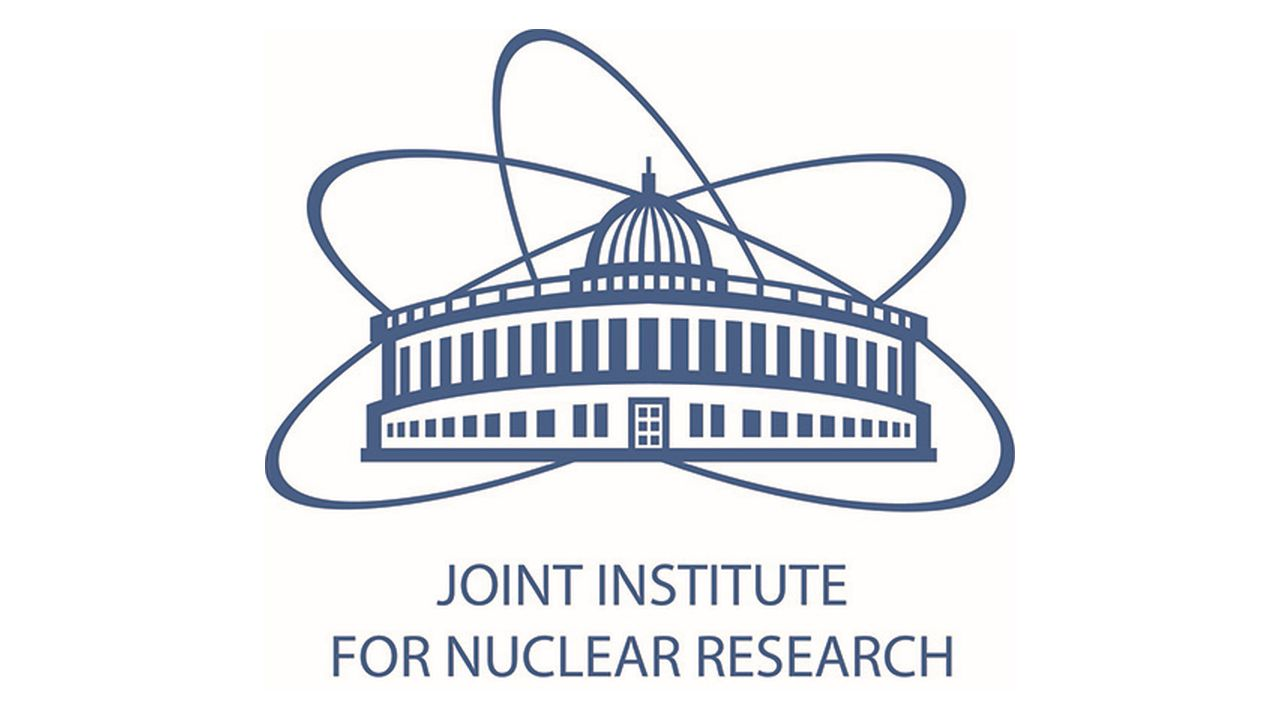 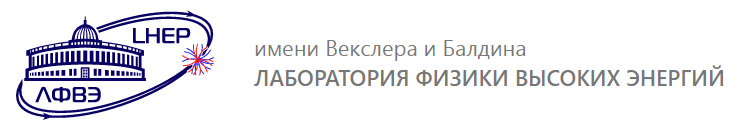 137th session of the Scientific Council
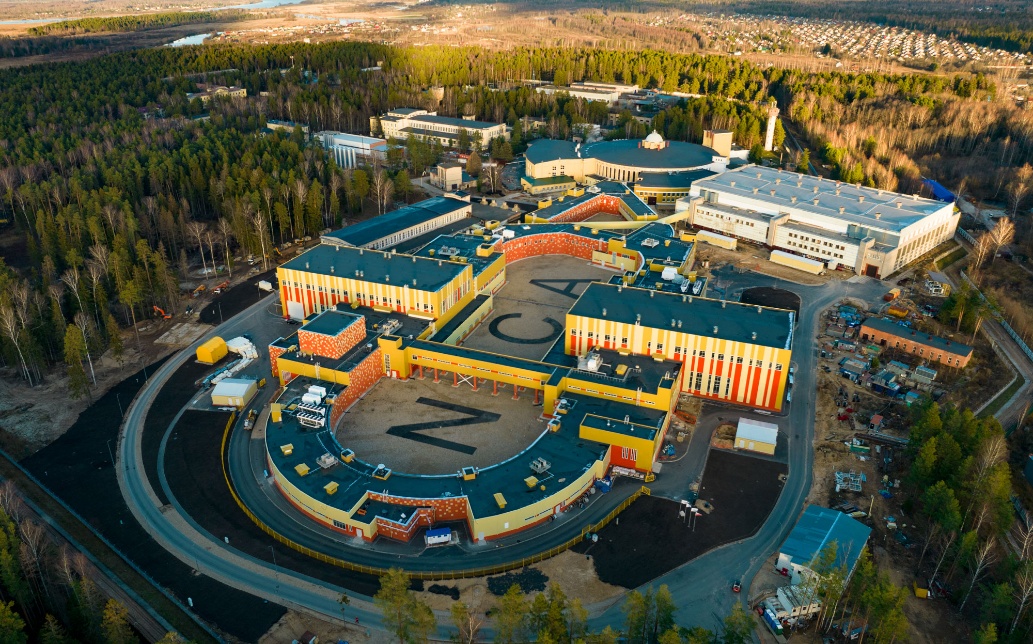 Construction of the ISCRA and SIMBO stations for applied research on high-energy ion beams. Radiation hardness testing of microchips by low energy pulsed ion beams at the SOCHI station
Speaker: Aleksei Slivin [slivin@jinr.ru]

Scientific supervisor: Evgeny Syresin
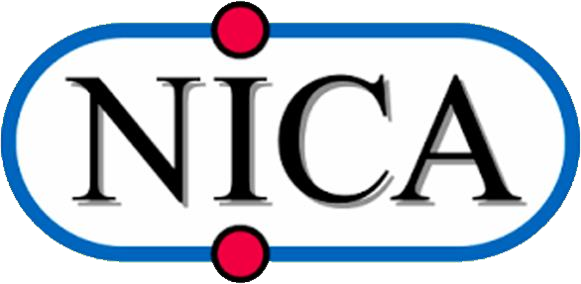 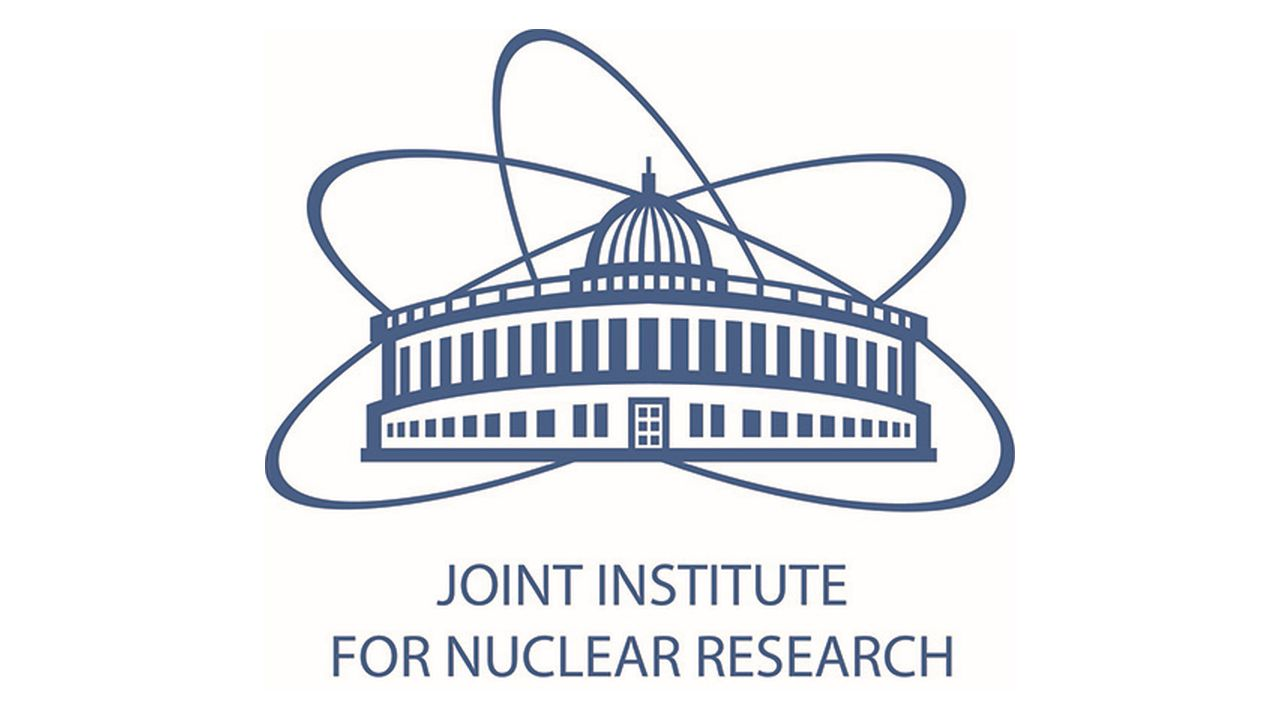 14 February 2025
Dubna
HISTORICAL NOTE
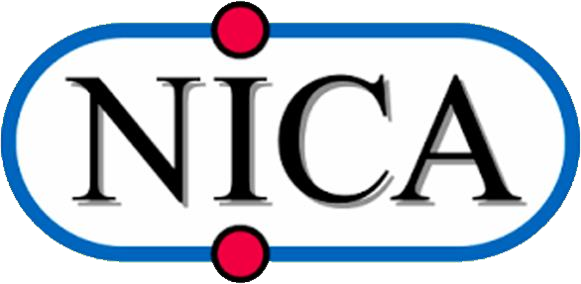 Applied research based on the NICA injection complex
The SOCHI station is designed to research and tests of promising semiconductor micro- and nanoelectronics products for the determination of SEE sensitivity to low energy (3.2 MeV/nucleon) heavy charged particles at the exit from the heavy ion linear accelerator.

The ISCRA station is designed to research and tests of promising semiconductor micro- and nanoelectronics products for the determination of SEE sensitivity to high energy (150-500 MeV/nucleon) heavy charged particles extracted from NUCLOTRON.

The SIMBO station is designed for radiobiological research to simulate the effects of high energy (400-1000 MeV/nucleon) heavy charged particles of galactic and solar cosmic rays on the cognitive functions of lower primates and small laboratory animals.
International space experiment «PAMELA» 
(Payload for Antimatter Matter Exploration and Light-nuclei Astrophysics)
Radiation hardness testing of microelectronics of the PAMELA telescope-spectrometer with magnesium ion beams extracted from the Nuclotron at the energy of 150 MeV/nucleon in December 2001.
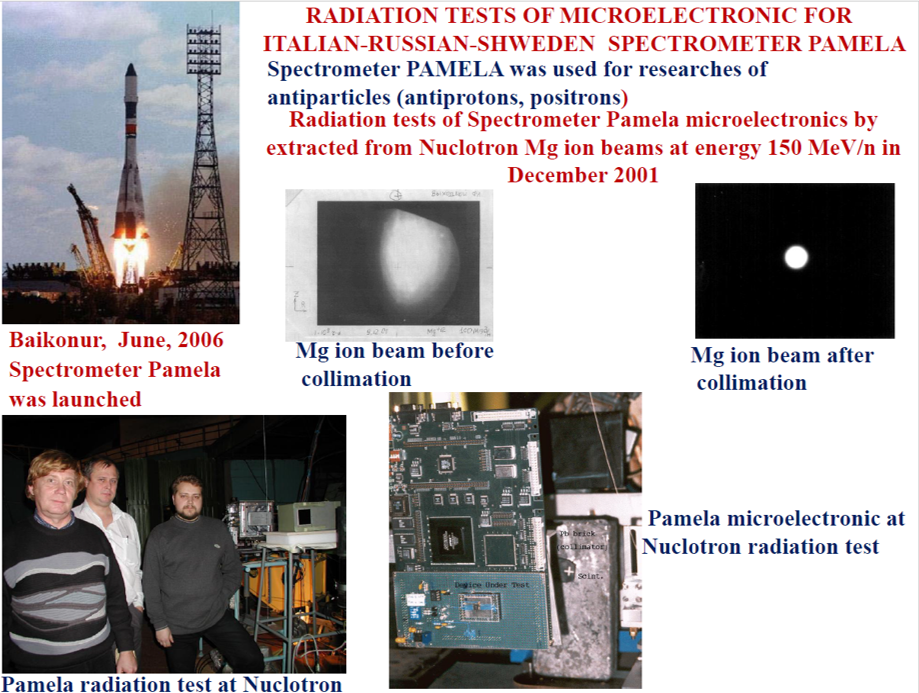 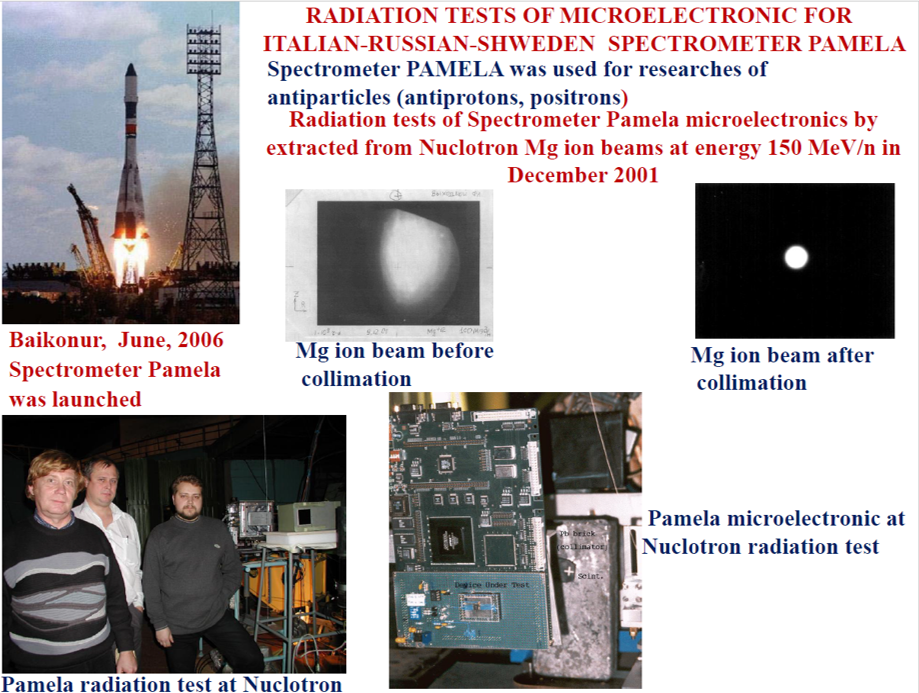 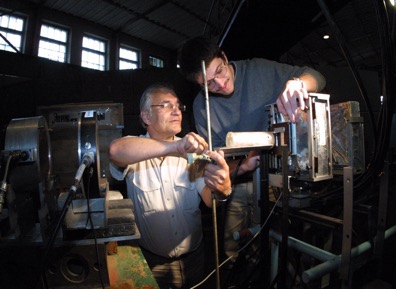 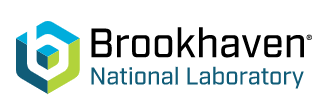 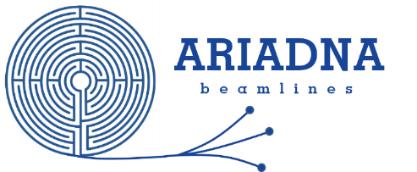 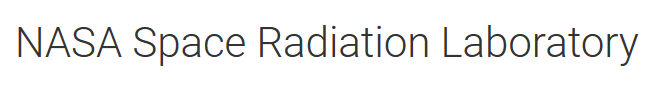 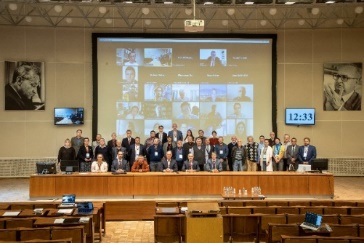 The technology of radiation hardness test of capsulated microchips has already been implemented at NASA Space Radiation Laboratory at Brookhaven National Laboratory, but not in Russia.
In September 2021, within the framework of the International Round Table on Applied Research and Innovations at the NICA facility, participants welcomed the proposed name for the infrastructure of applied stations and beamlines ― ARIADNA (Applied Research Infrastructure for Advanced Developments at NICA fAcility).
Courtesy: jinr.ru
137th session of the Scientific Council, Slivin Aleksei
14.02.2025
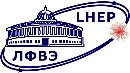 2
Station of CHip Irradiation (SOCHI)
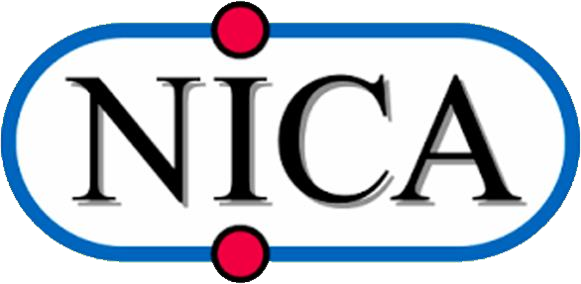 SOCHI ─ an applied research station for Single Event Effects (SEE) testing on decapsulated microchips (ion energy up to 3.2 MeV/n). The equipment was mounted in autumn 2021.
Particle collimation system
Back view
The SOCHI station
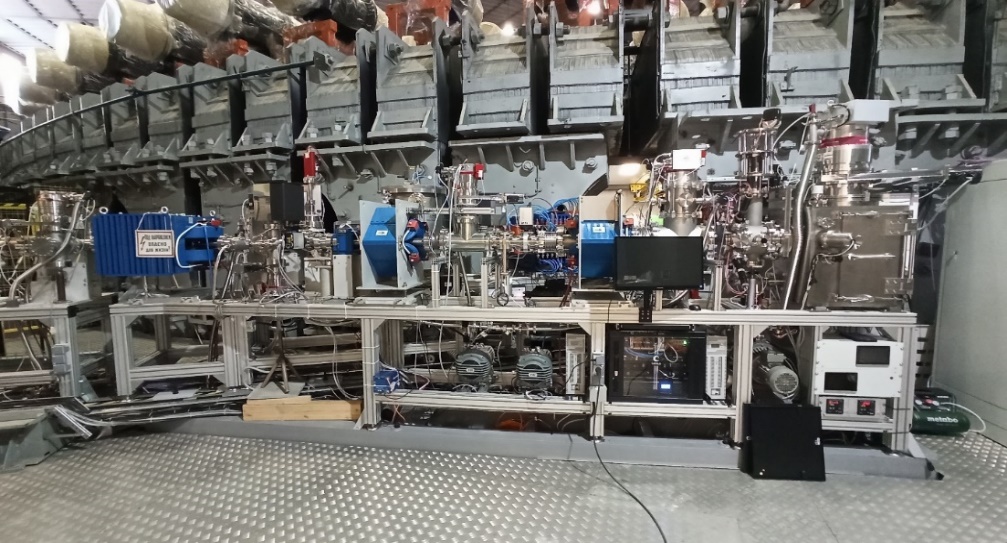 8
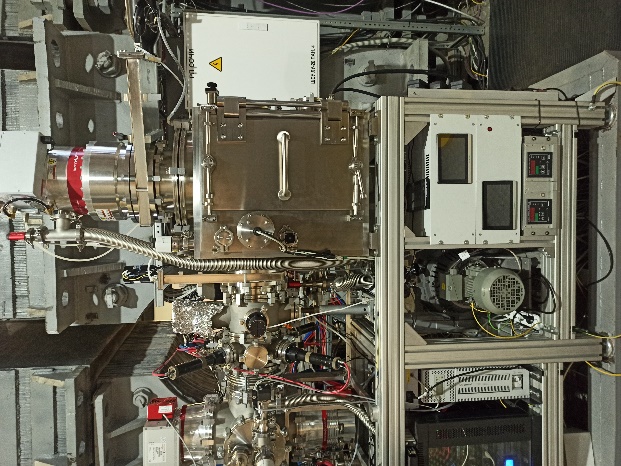 7
5
2
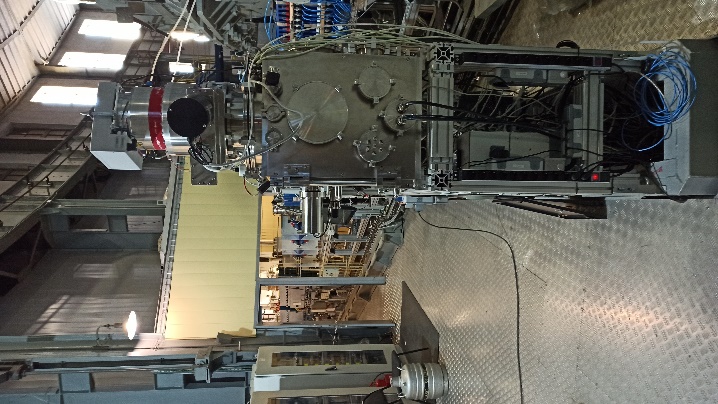 4
6
1
Dipole magnet
Vacuum Station № 3
Two-axis steerer
Quadrupole magnet № 1
Vacuum Station № 2
Quadrupole magnet № 2
Vacuum Station № 1
SOCHI station
3
1020 mm
650 mm
500 mm
540 mm
The SOCHI ion beam diagnostics system includes:
The ionization detector based on microchannel plates;
The system for online diagnostics and control of peripheral ion flux density and fluence;
A detector based on Faraday cup;
The fast total-absorption scintillation detector with optical readout; 
The fast total-absorption phosphor detector with optical readout.
137th session of the Scientific Council, Slivin Aleksei
14.02.2025
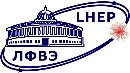 3
The main elements of the SOCHI station
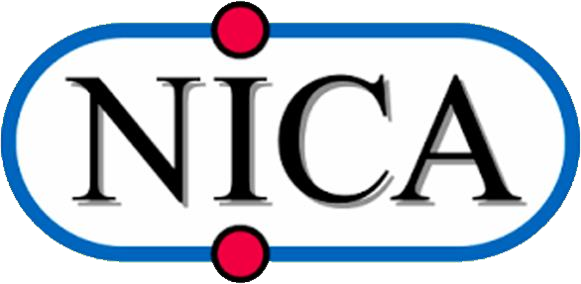 Main vacuum chamber (chamber volume 140 liters);
forevacuum pump (Geowell, GWSP-1000);
turbomolecular pump (Pfeiffer vacuum ATH2303M);
gate valve of the turbomolecular pump;
gate valve of the beamline;
vacuum chamber №2 (detector based on Faraday cup; scintillation detector);
vacuum chamber №1 (detector based on microchannel plates; scintillator based detectors for online diagnostics);
photomultiplier tubes for online diagnostics;
positioning system for detectors;
video-based control system for DUT positioning;
pressure sensor (Pfeiffer Vacuum PT R26 001/PKR251);
monitor of the SOCHI systems control panel;
Ion beam parameters at the  SOCHI station during last tests
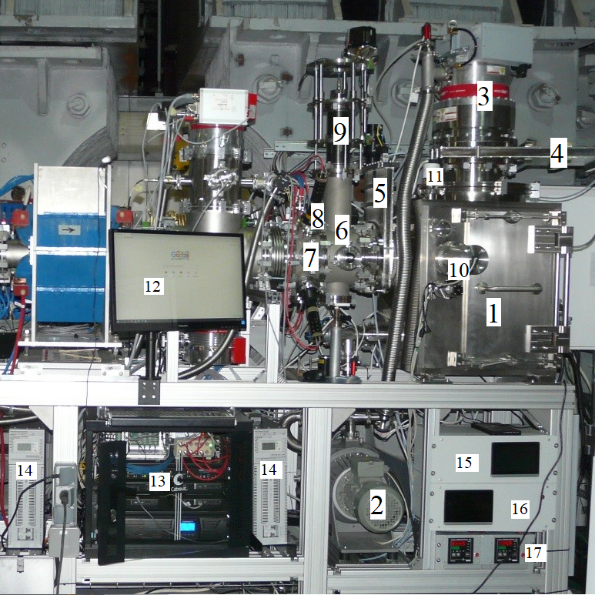 13 - control equipment rack;  14 - voltage stabilizer Stil InStab IS7000RT (2 pcs.); 15 - vacuum system control unit; 16 - control unit of the DUT positioning system; 17 - control units of the temperature setting system.
137th session of the Scientific Council, Slivin Aleksei
14.02.2025
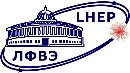 4
The results obtained at the SOCHI station
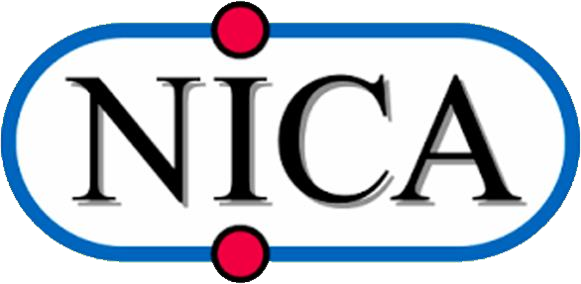 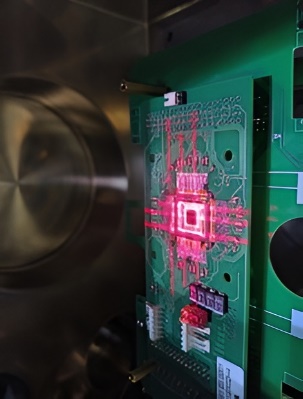 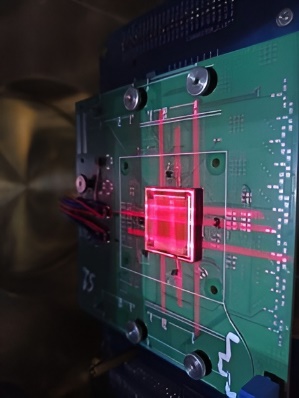 At the SOCHI facility five sessions for decapsulated microcircuits irradiation tests were conducted.
Six types of integrated microcircuits were irradiated in order to study the impact of the pulsed beam structure on the electronic component base.
At the moment, the types of microcircuits for which pulsed ion beam lead to a significant increase in the number of single events in comparison with CW-beam have not been identified.
For a number of microcircuits, the same behavior for both pulsed ion beams from the heavy ion linear accelerator and CW-beam from FLNR JINR cyclotrons was found.
During the sessions, the diagnostic equipment of the station was improved to determine the main parameters of ion beams on the target.
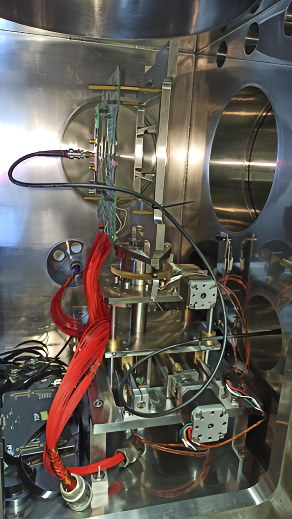 FPGA C-MOS technology
65 nm
Test chip with storage cells C-MOS technology 90 nm
Table 1*
Oscillograms of the output response of the operating amplifier: (a) typical oscillogram under tests with a «wide-slit» at the SOCHI; (b) typical oscillogram under tests at the cyclotron in the FLNR JINR.
A
B
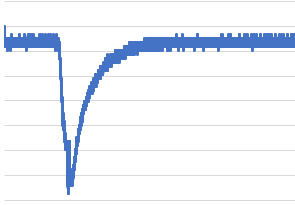 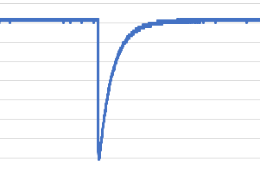 Placement of an operating amplifier in the main vacuum chamber of the SOCHI station
*[1] Бобровский Д. В. и др. ИСПОЛЬЗОВАНИЕ СТЕНДА «СОЧИ» ДЛЯ ПОДТВЕРЖДЕНИЯ НЕИЗМЕННОСТИ КРИСТАЛЛА МИКРОСХЕМ //Безопасность информационных технологий. – 2025. – Т. 32. – №. 1. – С. 46-53.
137th session of the Scientific Council, Slivin Aleksei
14.02.2025
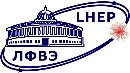 5
The results obtained at the SOCHI station
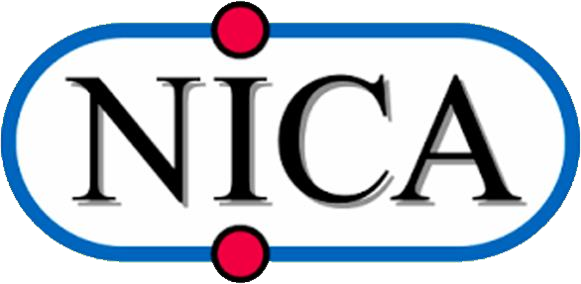 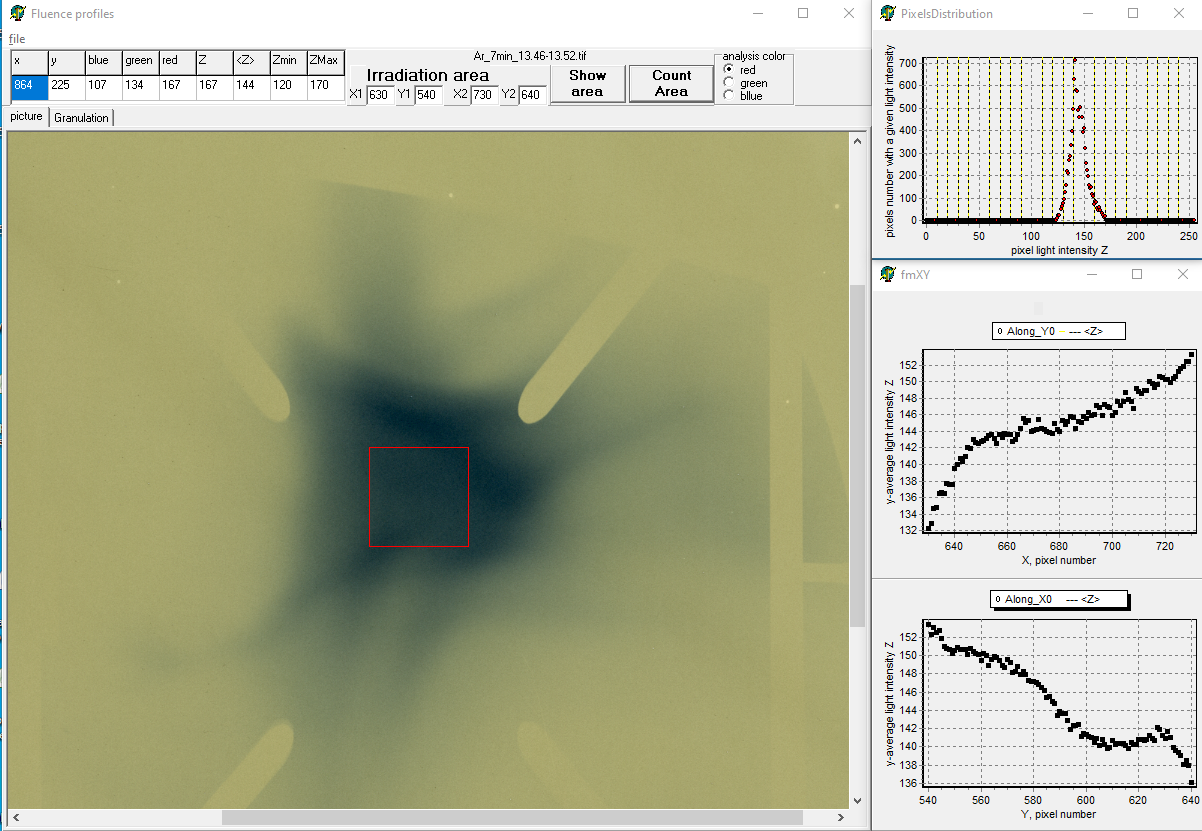 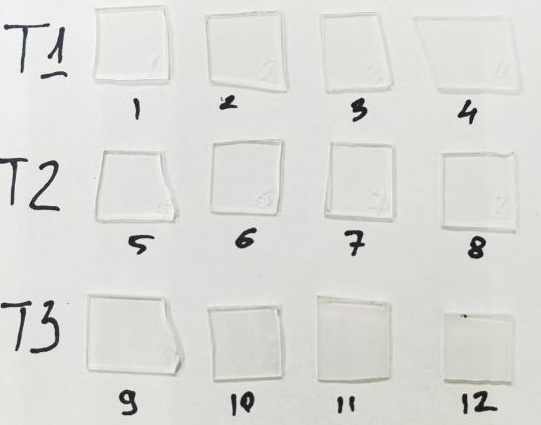 Radiotherapy films EBT3 are used to determine the size of the ion beam spot during a session; to determine the uniformity of the irradiation area.
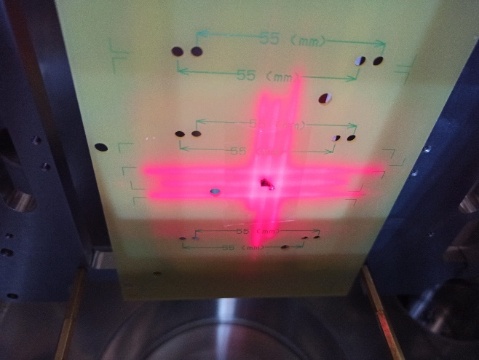 Solid state track detector CR39
~10×10 mm2 and 1 mm thick
EBT3 radiotherapy films
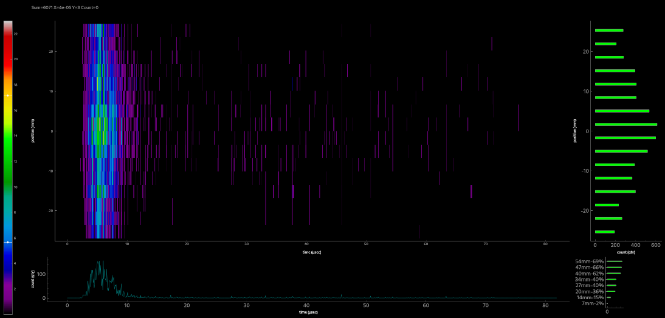 SSTD CR39 are used to determine the actual ion fluence in each irradiation session.
Four/ five SSTDs were placed at equal distance from the chip before irradiation on the DUT. The results of irradiated the SSTDs after being processed and analyzed are subsequently compared with estimates of the total equivalent fluence from the microcircuit readings.
Metastable compound for spintronics La0.5Ba0.5CoO2.87
Study of the effect of pulsed ion beam irradiation on the magnetic properties of metastable compound.
Ion beam profile (horizontal) by MCP-detector during beam run
137th session of the Scientific Council, Slivin Aleksei
14.02.2025
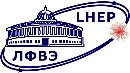 6
ISCRA & SIMBO stations at the VBLHEP JINR
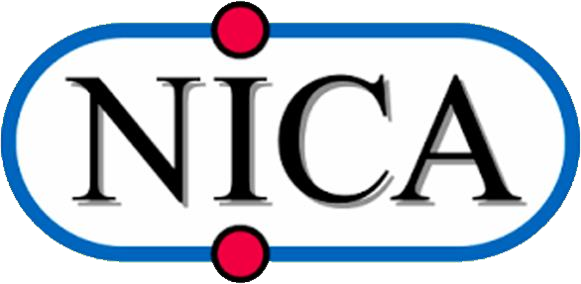 The equipment of the ISCRA and SIMBO stations was mounted in December 2023. The commissioning of the diagnostics equipment of the ISCRA and SIMBO stations with ionizing radiation source & magnets tests were carried out in November-December 2024. The equipment is ready for the first beam run in spring 2025. The technology of radiation hardness testing of capsulated microchips with high-energy ion beams will be realized in Russia for the first time.
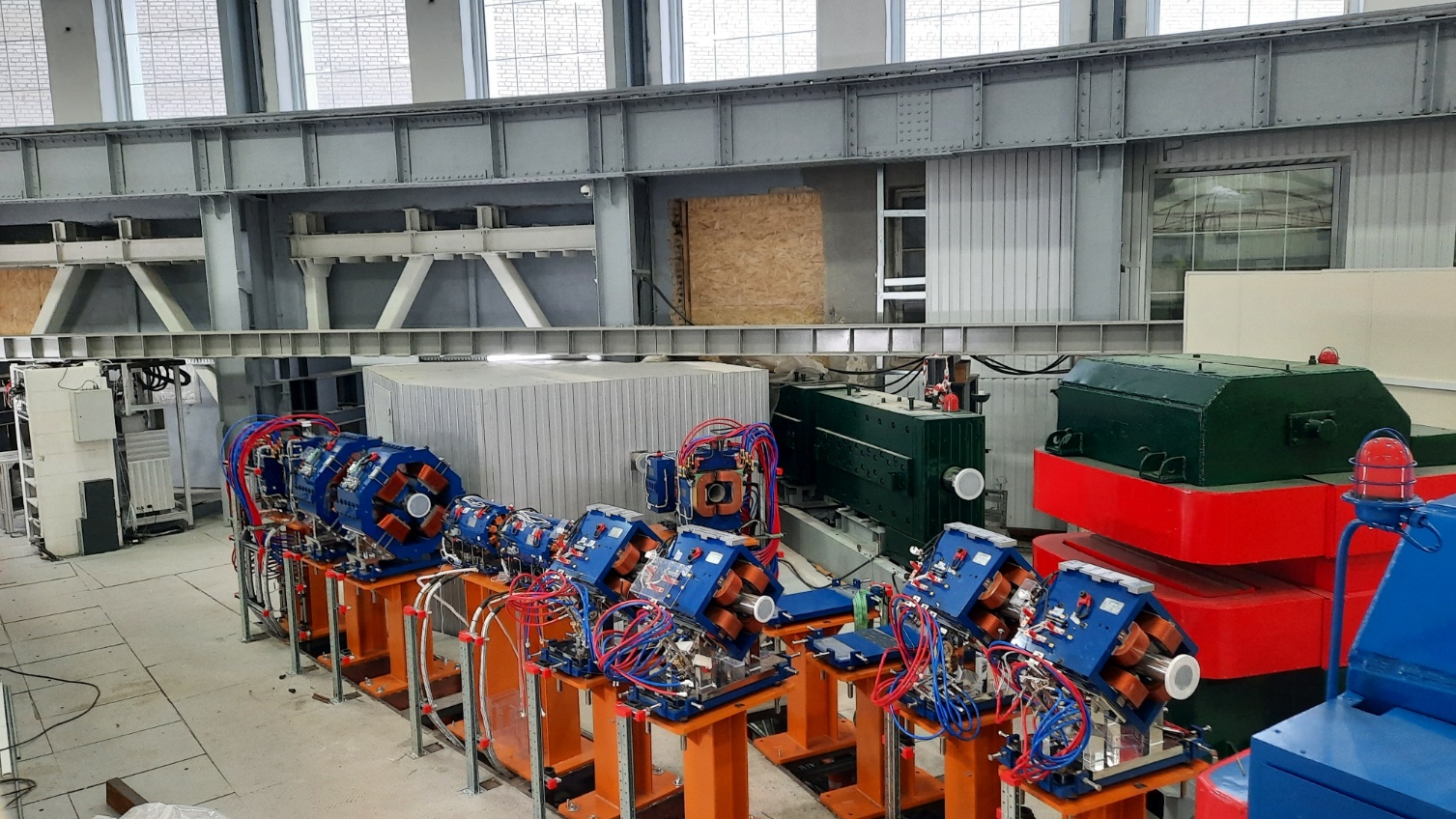 ISCRA
SIMBO
BM@N
The new ion beam delivery system allows following operating modes:
operating mode with high-energy ion beams
operating mode with variable depth Bragg peak in the target’s sensitive volume
nonscanning operating mode
scanning operating mode
137th session of the Scientific Council, Slivin Aleksei
14.02.2025
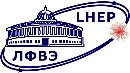 7
Setup for Investigation of Medical Biological Objects (SIMBO)
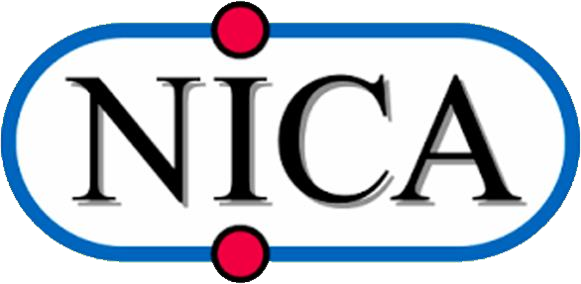 The equipment for the SIMBO station was manufactured as part of the JINR ─ «Vacuum systems and technologies» LLC (Belgorod) collaboration.
SIMBO ─ an applied research station for space radiobiological research and modelling of influence of heavy charged particles on cognitive functions of the brain of small laboratory animals and primates (energy range 400-1000 MeV/nucleon).
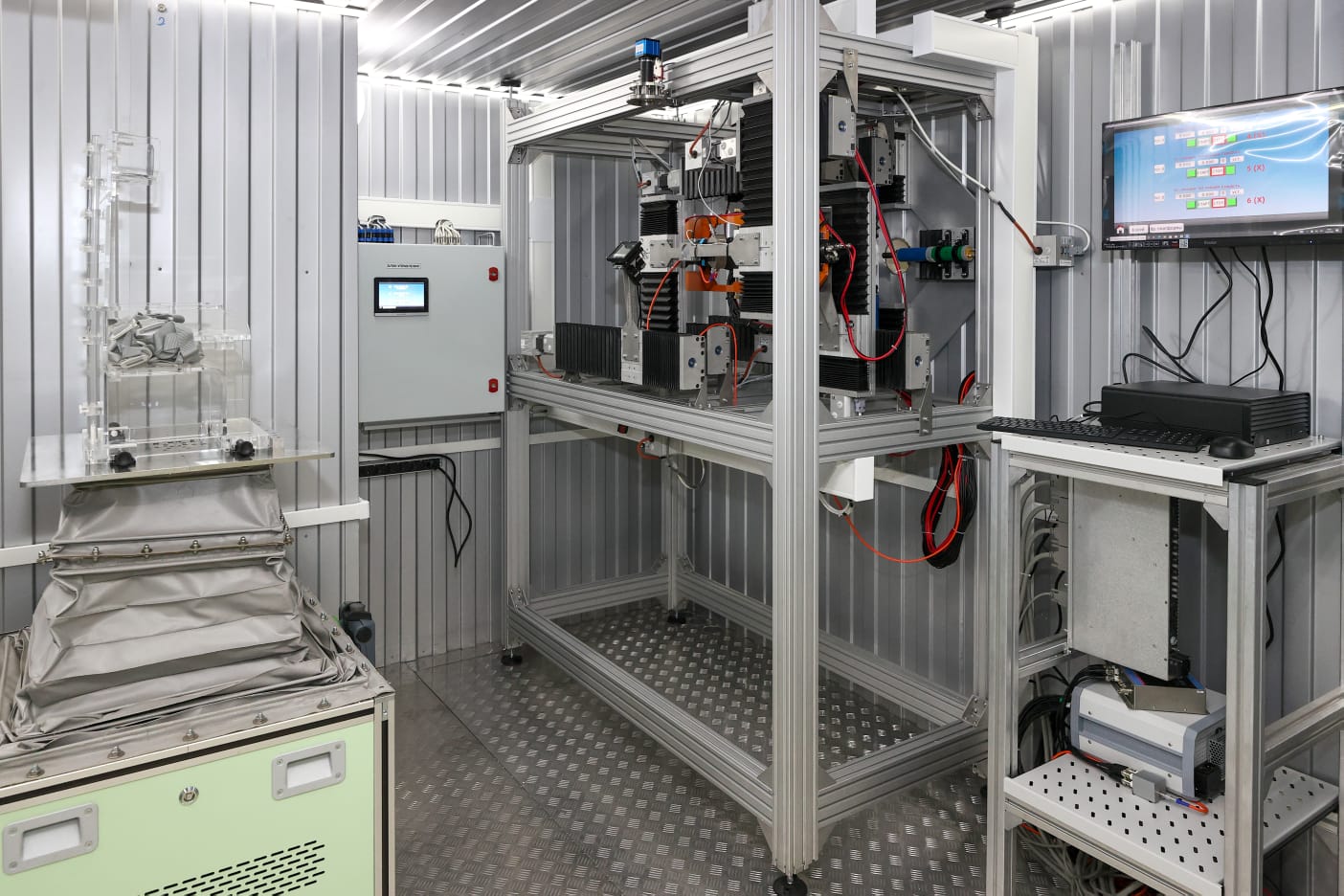 Technical requirements for the ion beams at the SIMBO station
The equipment was mounted in December 2023
137th session of the Scientific Council, Slivin Aleksei
14.02.2025
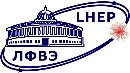 8
SIMBO diagnostics system and it’s commissioning tests with ionizing radiation source
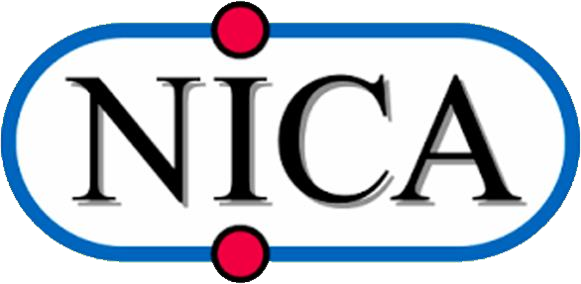 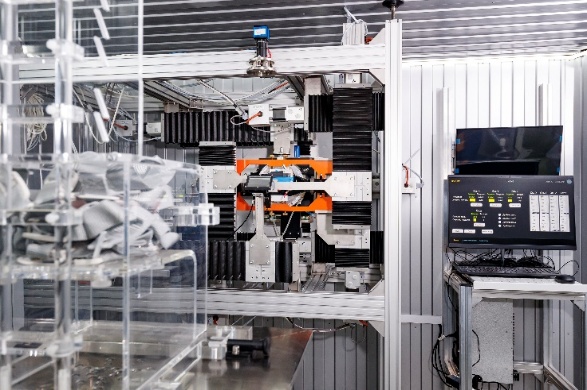 Diagnostics equipment at the
Strip Ionization chamber IC64-16 with I128r5-XP20 readout electronics
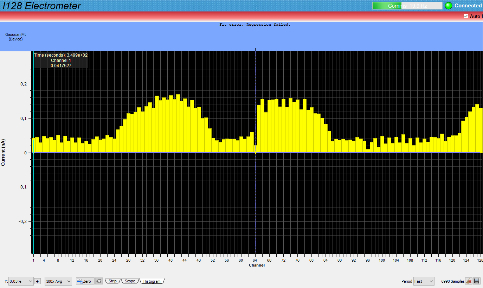 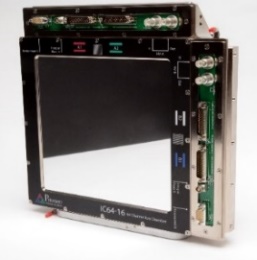 Commissioning tests of SIMBO diagnostics equipment
QIC-2S - Mini Quadrant Ion Chamber with  I404 readout electronics
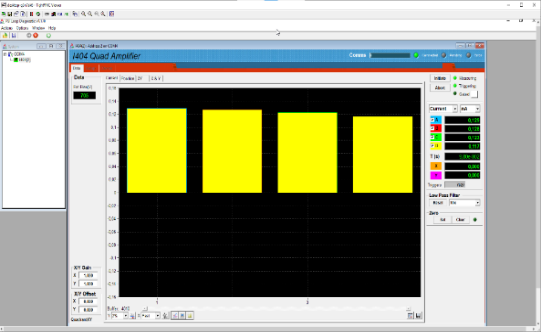 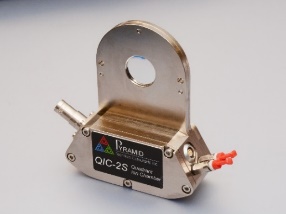 Diamond detector
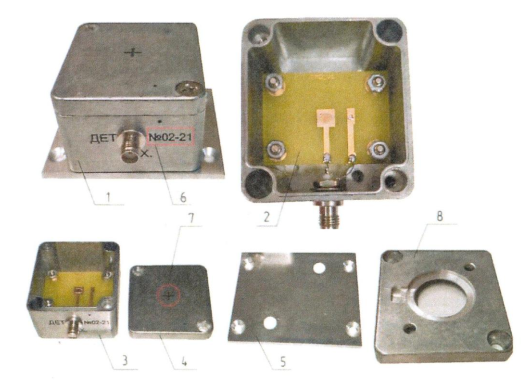 Scintillation detectors
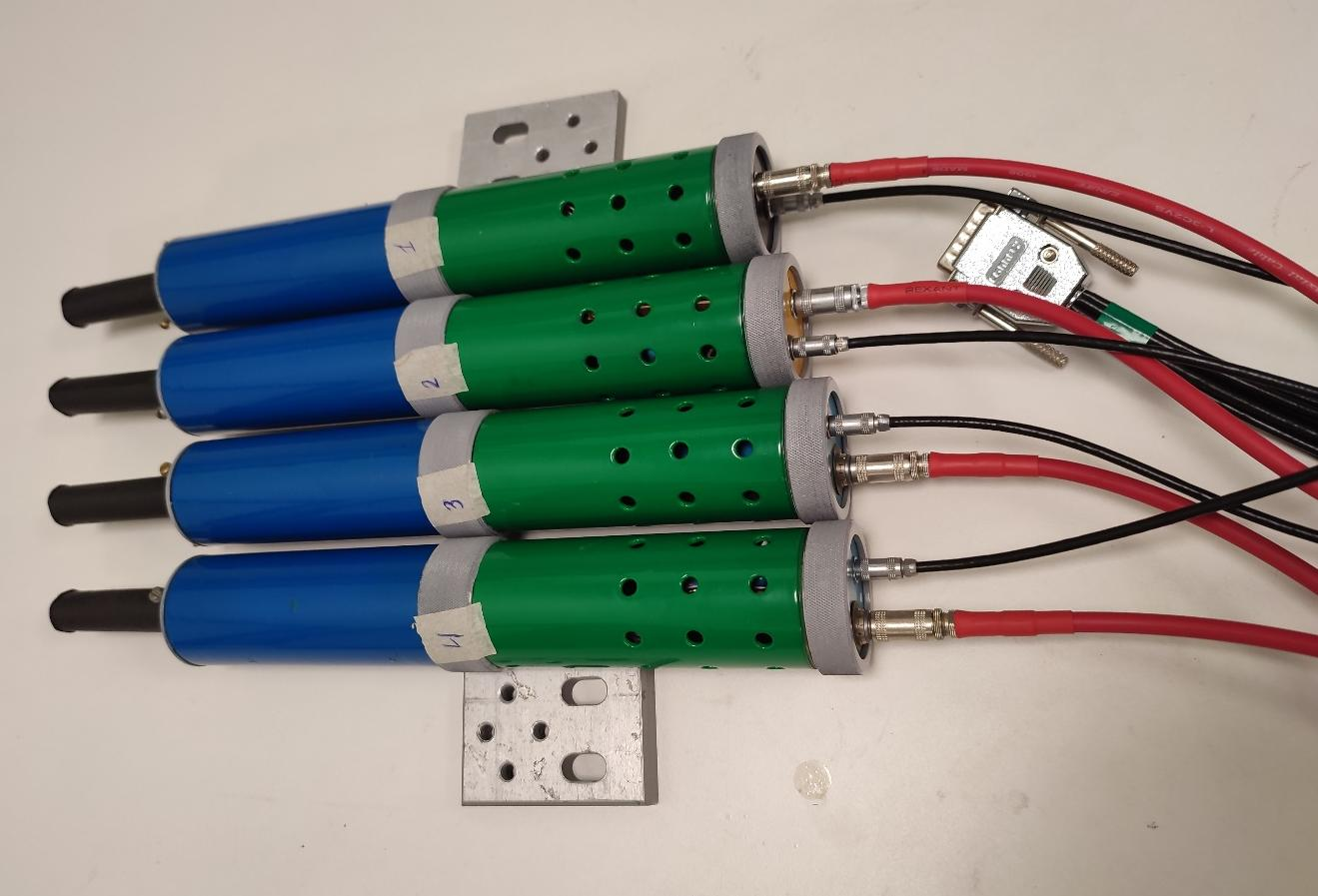 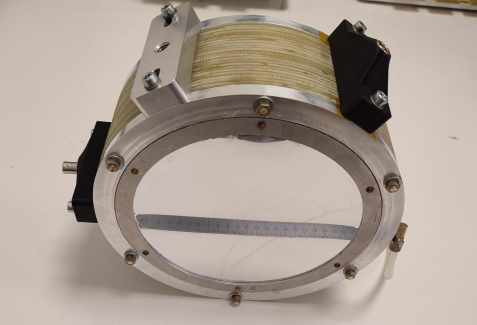 Ionization chamber
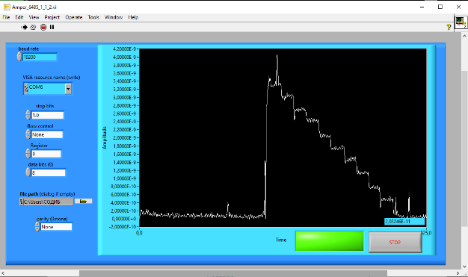 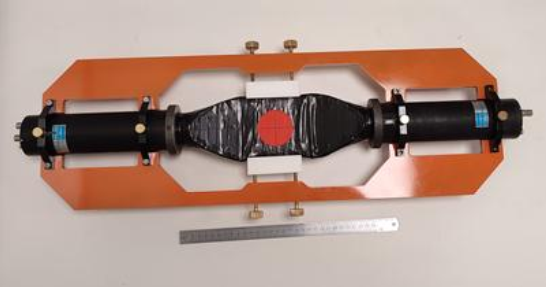 Thin scintillation spectrometer
Fiber scintillation detector
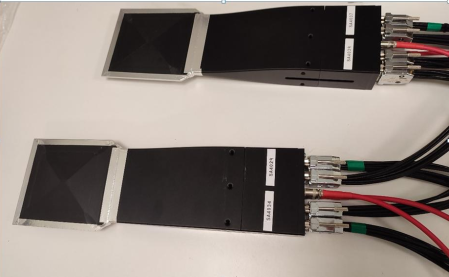 137th session of the Scientific Council, Slivin Aleksei
14.02.2025
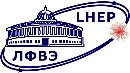 9
Irradiation Setup for Components of Radioelectronic Apparatus (ISCRA)
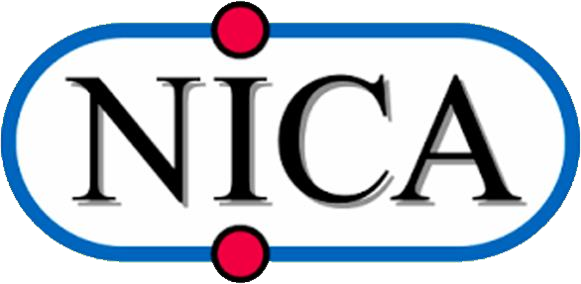 ISCRA ─ an applied research station for Single Event Effects (SEE) testing on capsulated microchips with high energy ion beams (150-500 MeV/nucleon). The equipment for the ISCRA station was manufactured as part of the JINR ─ National Research Centre «Kurchatov Institute»-ITEP (Moscow) collaboration with JSC «Experimental Research and Production Association SPECIALIZED ELECTRONIC SYSTEMS»/National Research Nuclear University MEPhI (Moscow) ─ «GIRO-PROM» LLC (Dubna) participation.
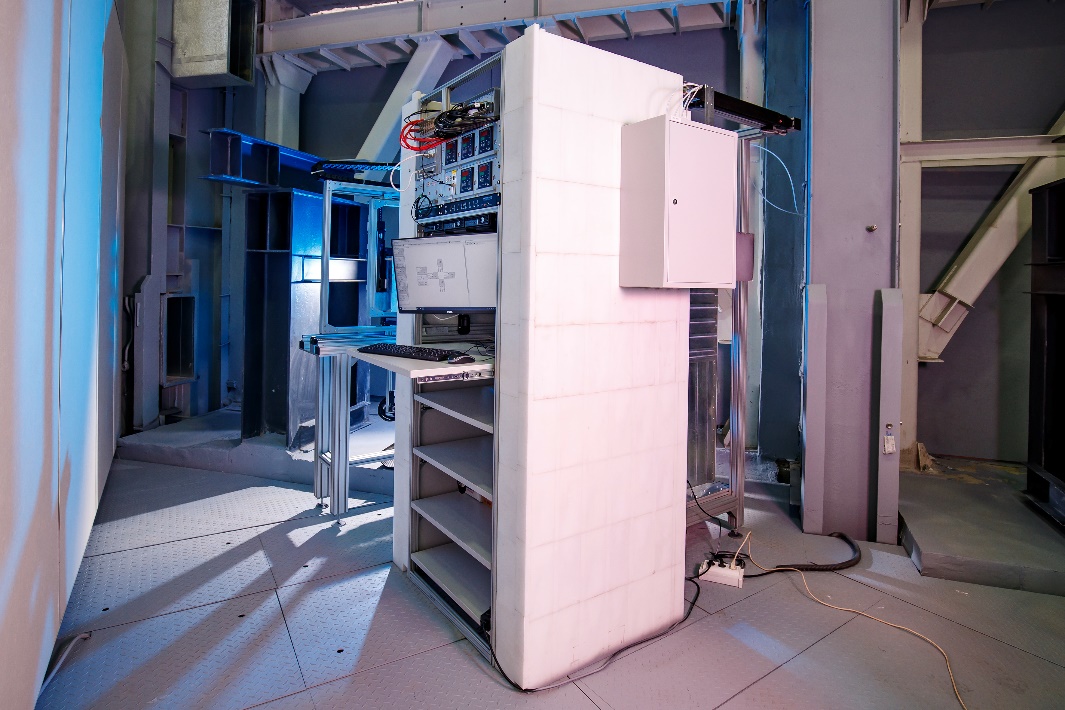 Technical requirements for the ion beams at the ISCRA
2000 mm
Beam  direction
(over the air)
2000 mm
The equipment was mounted in December 2023
137th session of the Scientific Council, Slivin Aleksei
14.02.2025
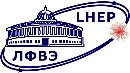 10
Irradiation Setup for Components of Radioelectronic Apparatus (ISCRA)
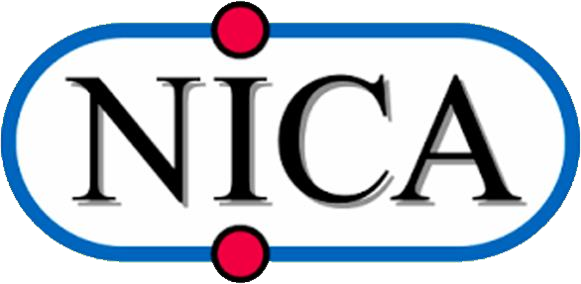 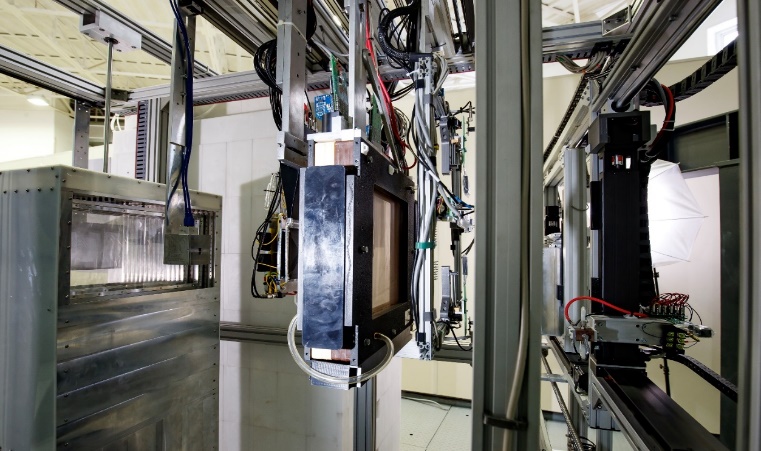 The station includes the following components
Energy degrader (polycarbonate);
System of ion beam profile projection and video control;
Ionization chamber №1;
Scintillation-fiber detector;
Proportional wire ionization chamber №2;
A particle flux density meter;
5
6
1
4
2
3
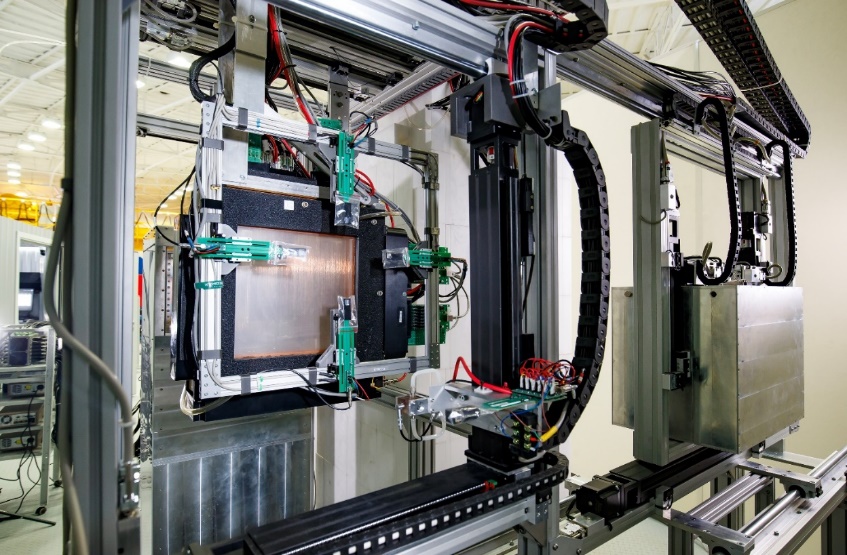 9
Miniature gas-filled ionization chamber №3;
Silicon detector;
Device under test (DUT) positioning system;
Chamber with drained atmosphere for testing at negative temperatures;
System of positive temperature setting for test objects
(+25°C … +125°C, ±5°C, 10 min);
System of negative temperature setting of test objects
(minus 60 ºС … 0 ºС, ±5ºС, 15 min);
Equipment for connections between test equipment and DUT
Workplace in the Measurement Hall of Building 1
10
7
8
137th session of the Scientific Council, Slivin Aleksei
14.02.2025
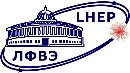 10
ISCRA diagnostics system and it’s commissioning test with ionizing radiation source
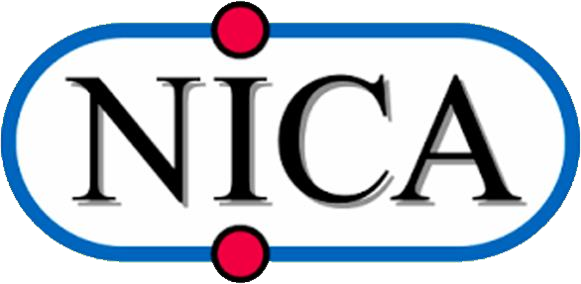 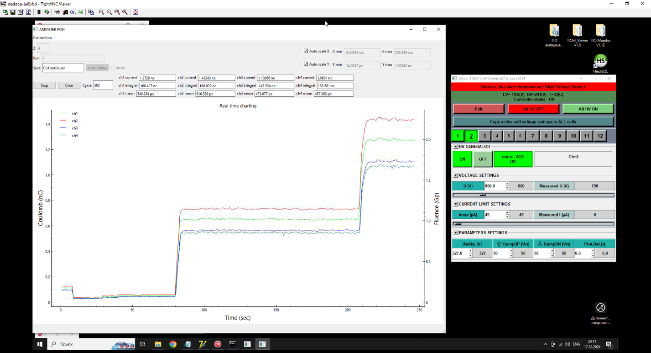 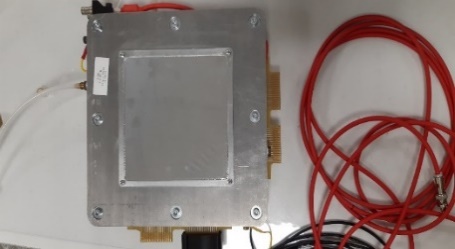 Ionization chamber №1
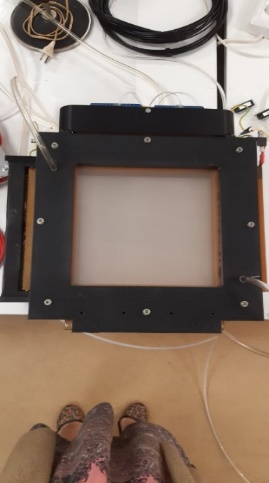 Ionization chamber №2
Ionization chamber №3
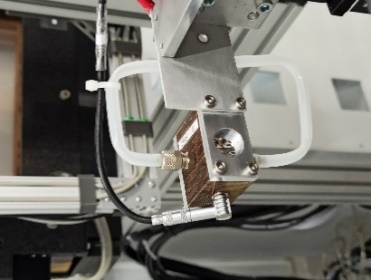 1
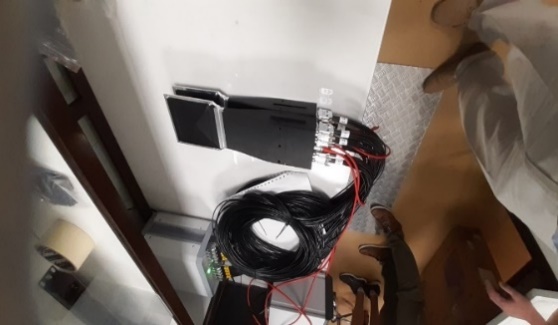 Fiber scintillation detector
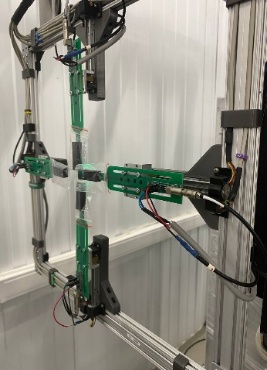 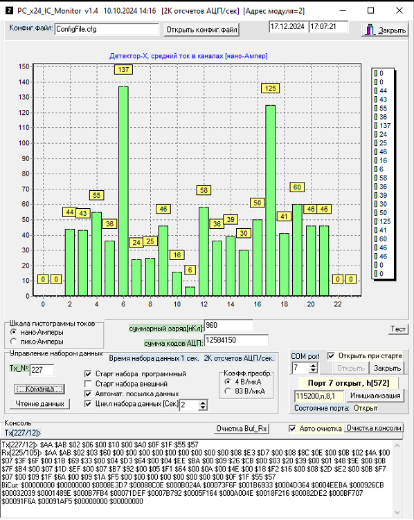 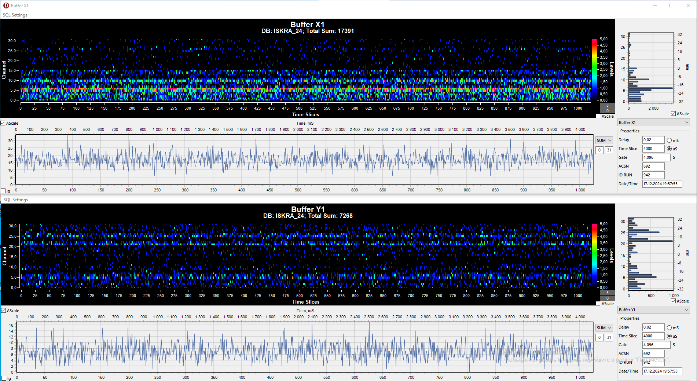 2
3
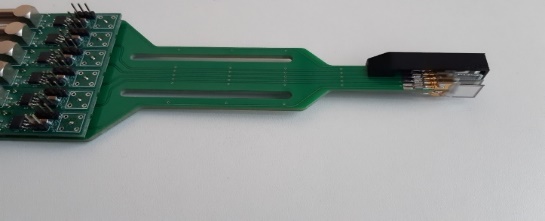 Semiconductor detector for online diagnostics
Semiconductor detector
Commissioning tests of ISCRA diagnostics equipment:
Ionization chamber №1
Fiber scintillation detector
Ionization chamber №3
137th session of the Scientific Council, Slivin Aleksei
14.02.2025
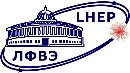 12
The DPS-NICA project (as a part of ISCRA station)
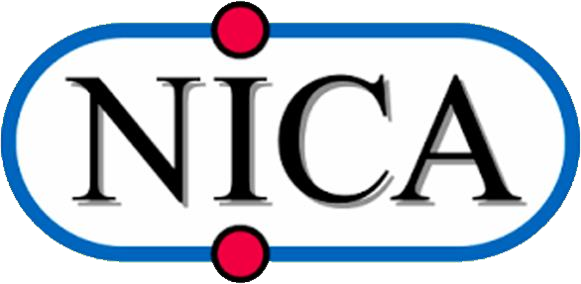 The Detector Part of the Station (DPS) is manufactured as part of the JINR ─ Skobeltsyn Nuclear Physics Research Institute (Moscow State University, Moscow) collaboration. The DPS is an experimental facility that allows recovering trajectories (tracks) and energies (by energy release in the layers) of an individual particle entering it. The DPS is designed to mass test the microchips by precise localization of the most vulnerable regions in them. The DPS-NICA prototype was tested on ion beams (124Xe54+ 3,8 GeV/nucleon) extracted from the Nuclotron in December 2022.
Ion beam profile in horizontal direction. Detecting planes with high coordinate resolution (HCR): strip spacing
100 µm, 320 strips, detector dimensions of 34.0 mm
(across strips) × 32.4 mm (along strips), and detector
thickness of 300 µm
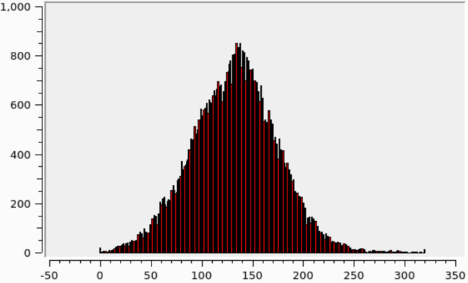 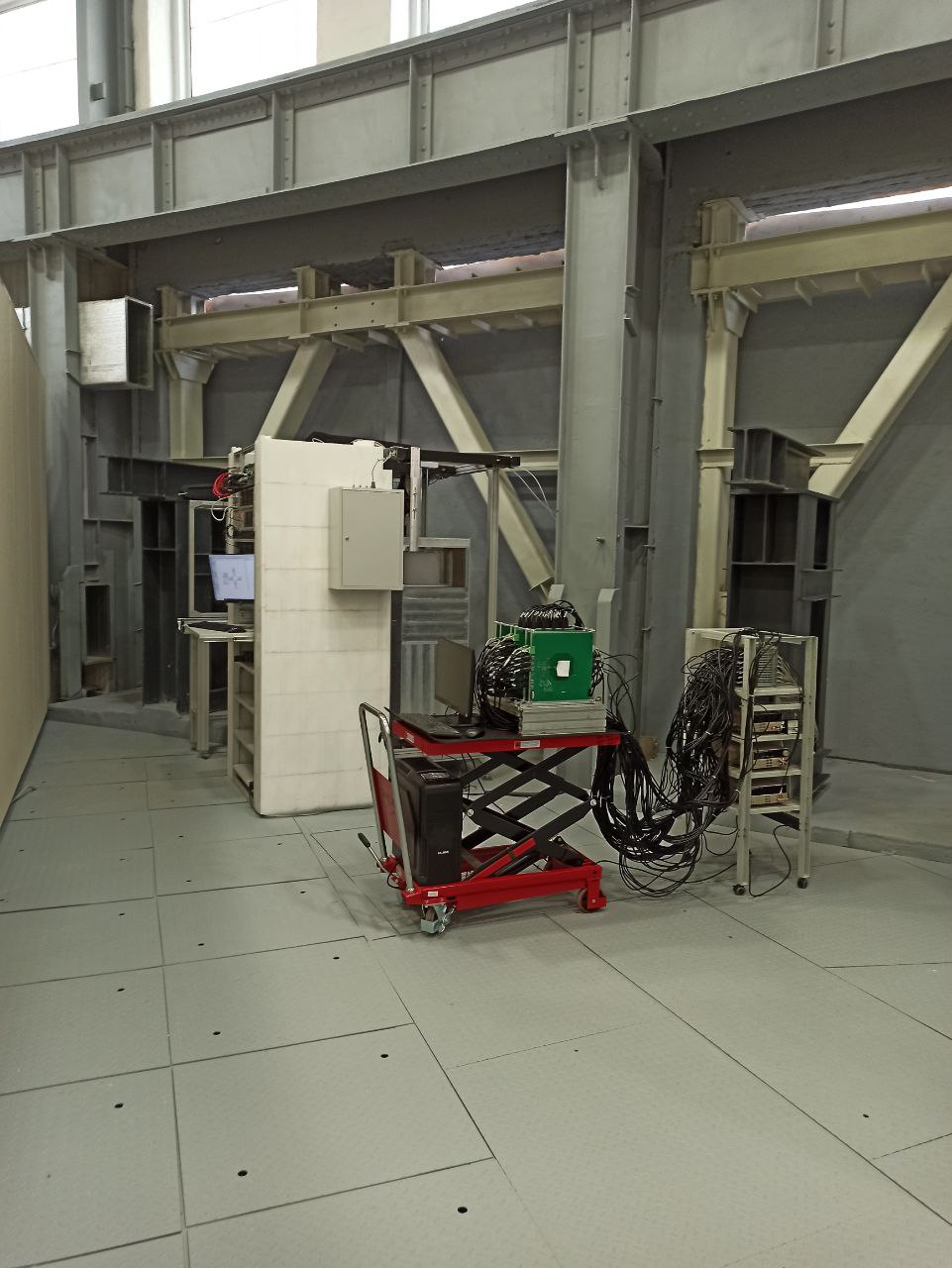 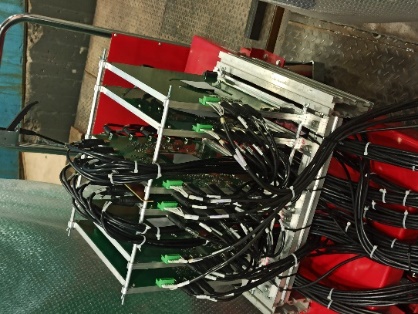 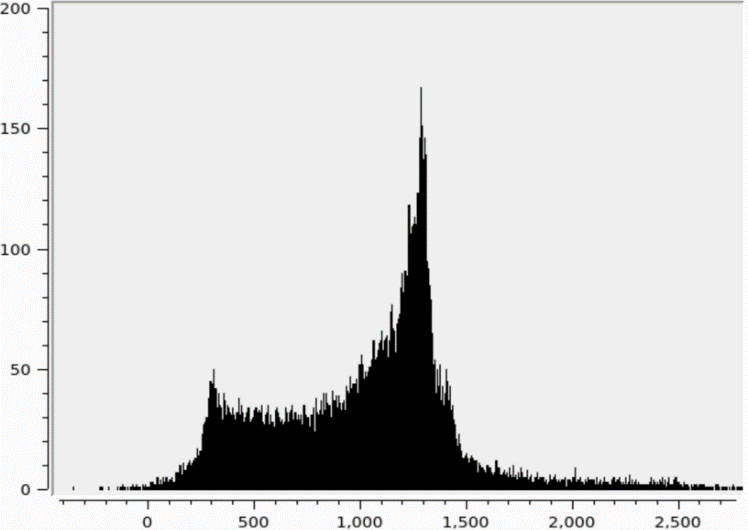 Energy release from Xe in ADC counts
The DPS provides an accuracy of determining the energy release (energy loss) in the microchip that is no worse than 10% and an accuracy of determining the point of the nucleus entry into the microchip that is no worse than ±100 µm.
137th session of the Scientific Council, Slivin Aleksei
14.02.2025
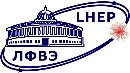 13
Future plans
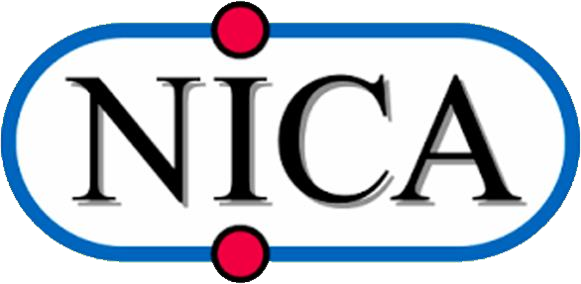 SOCHI
Conducting experimental studies of decapsulated integrated microchips to SEE sensitivity occurring under the influence of a pulsed heavy ion beam’s low energy (3.2 MeV/nucleon). Comparing the SOCHI results with the results at the stands using CW-beam of the U-400 and U-400M cyclotrons. Recommendations for conducting research on decapsulated microchips at the SOCHI station.
ISCRA
The development of a new technology of SEE sensitivity estimation in packaged integrated circuits
Conducting computational-experimental studies of capsulated integrated microchips to SEE sensitivity occurring under the influence of high-energy (150-500 MeV/nucleon) heavy ion beams to develop a new testing procedure:
recommendations on determining the mass thickness of the microchip package by X-ray methods;
modeling of LET spectrum formation of primary ion beam after passing the energy degrader;
modeling of LET spectrum formation of secondary particles after passing the energy degrader, estimation of their contribution;
modeling and experimental evaluation of the primary ion beam energy required for the occurrence of the Bragg peak outside the microchip package.
Heterogeneous structure of the integrated circuit package.
Uncertainty of ion beam energy coming to the device’s sensitive volume.
Formation of secondary particles as a result of the interaction of the beam with the degrader and the integrated circuit’s package.
SIMBO
Achievement of 1-3 Gy radiation dose in shorter irradiation time (1-5 min vs. 20 min in previous experiments) due to high ion beam intensity
137th session of the Scientific Council, Slivin Aleksei
14.02.2025
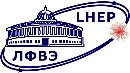 14
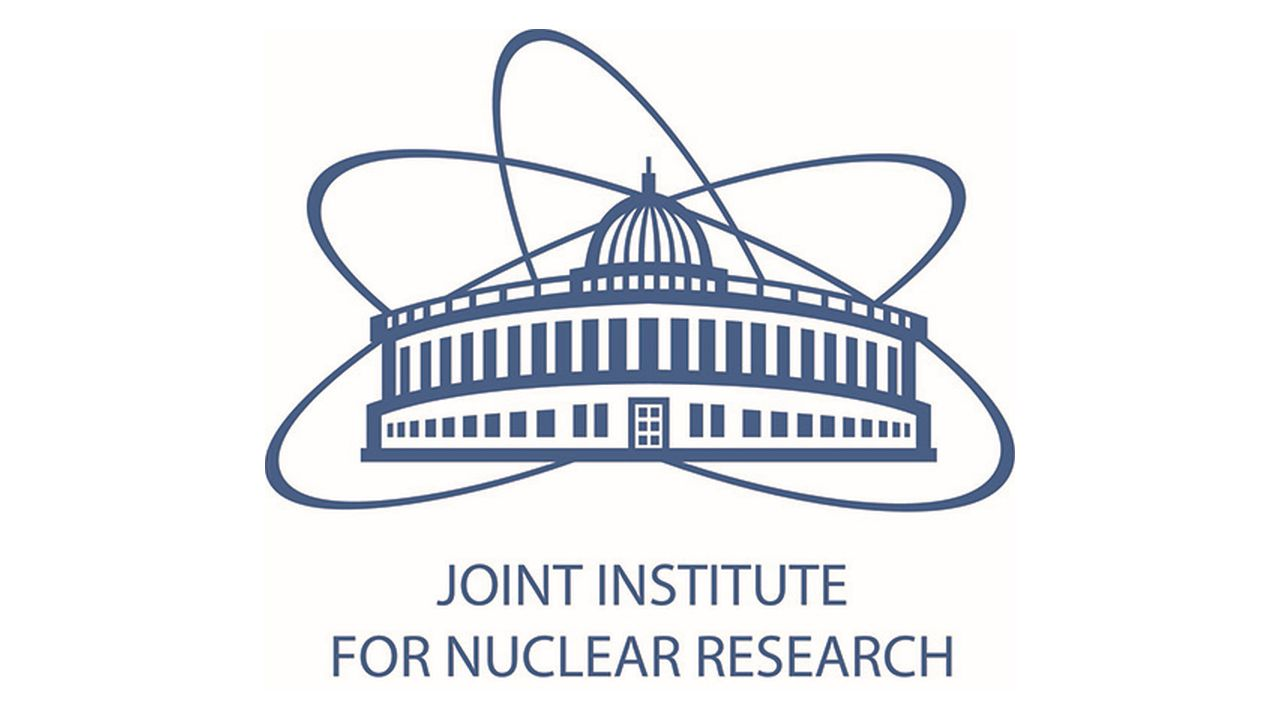 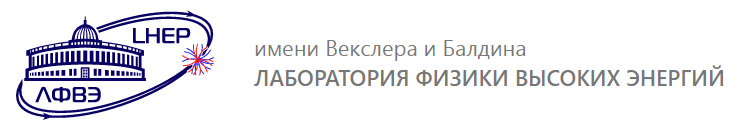 137th session of the Scientific Council
Thank you for your attention
Aleksei Slivin [slivin@jinr.ru]
Veksler and Baldin Laboratory of High Energy Physics
Joint Institute for Nuclear Research
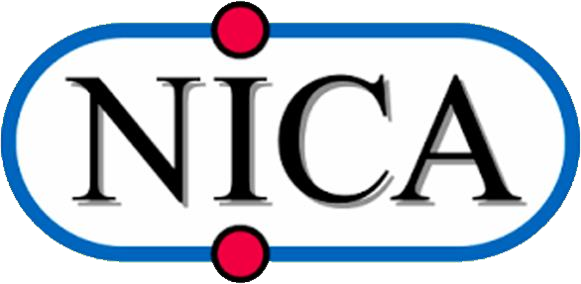 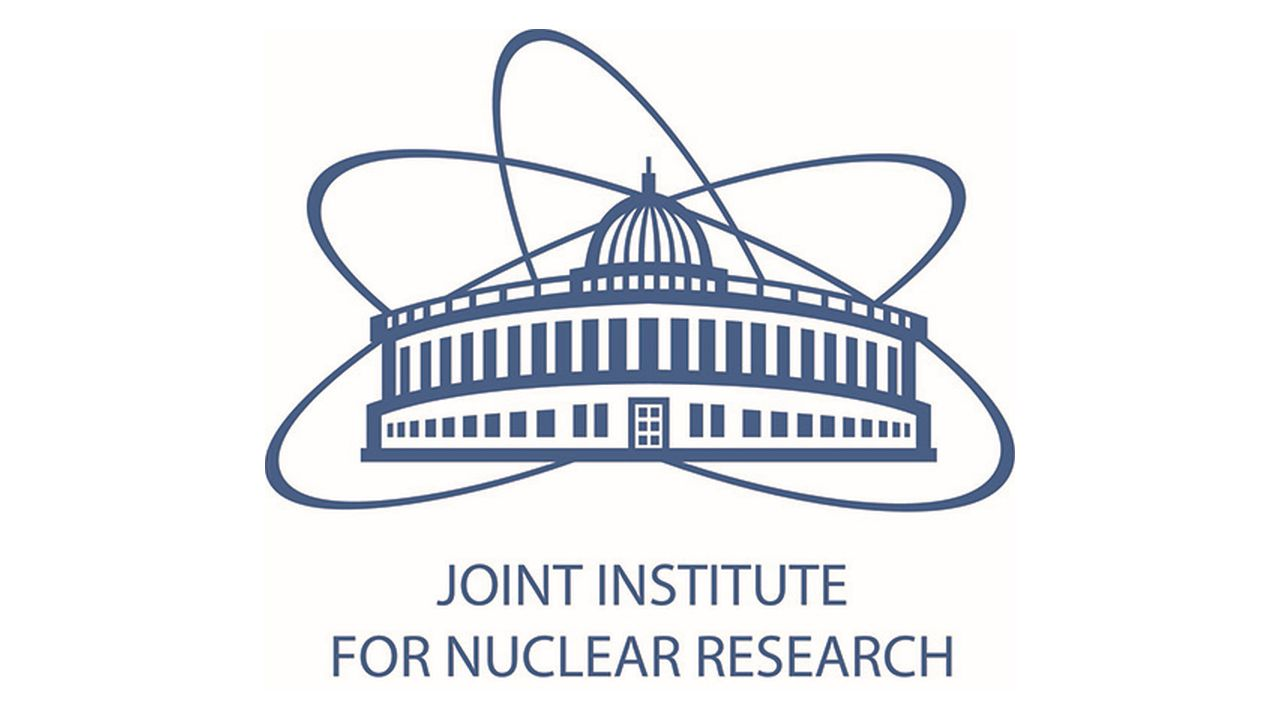 14 February 2025
Dubna